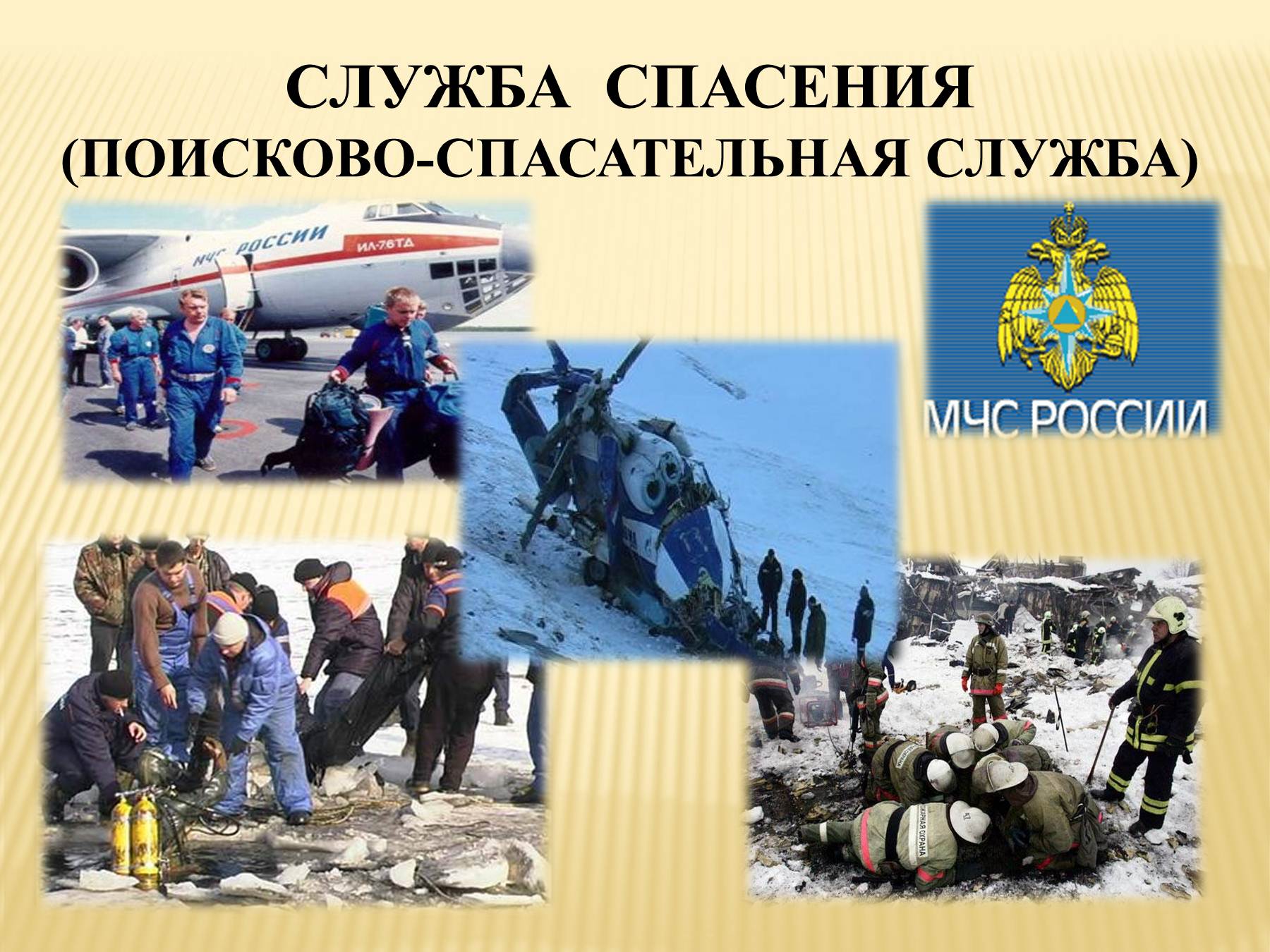 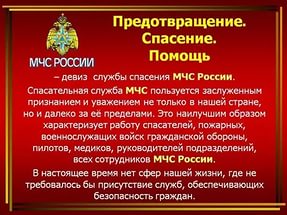 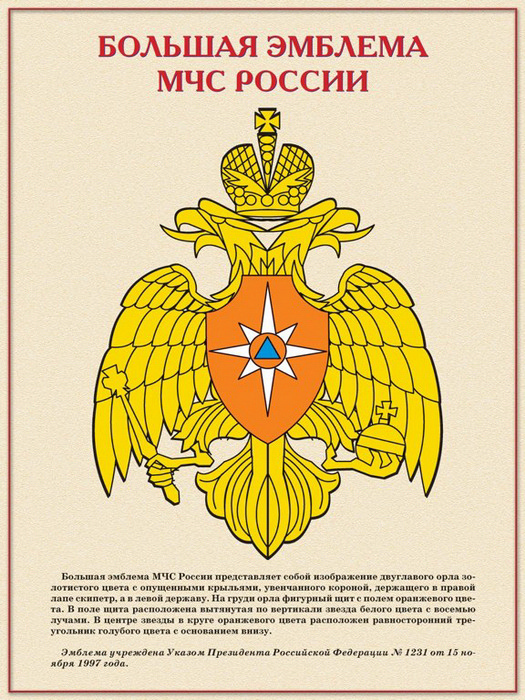 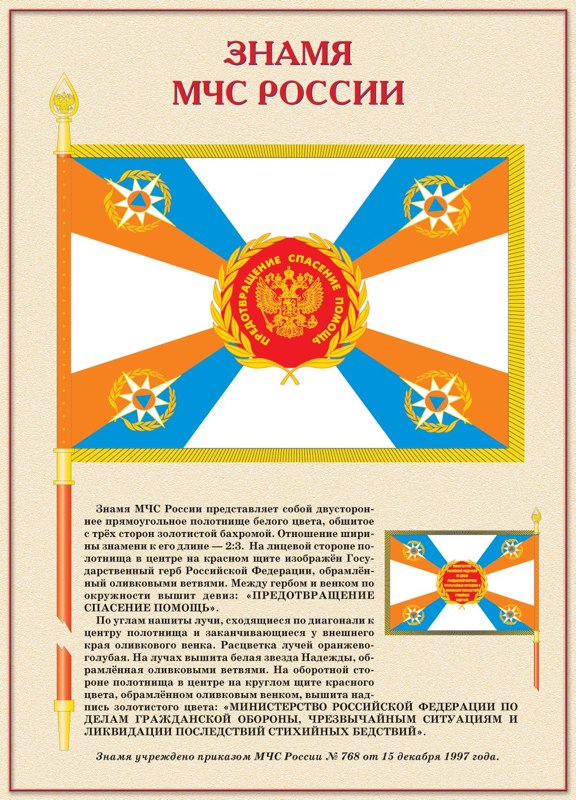 Чтобы  быстро реагировать и правильно бороться  с бедой, подразделения пожарной охраны постоянно тренируются.
Они осваивают современное оборудование, учатся спасать людей в самых сложных ситуациях.
Если человек попадает в беду на горной вершине, ему не на что надеяться, кроме как на профессионализм спасателей-альпинистов.
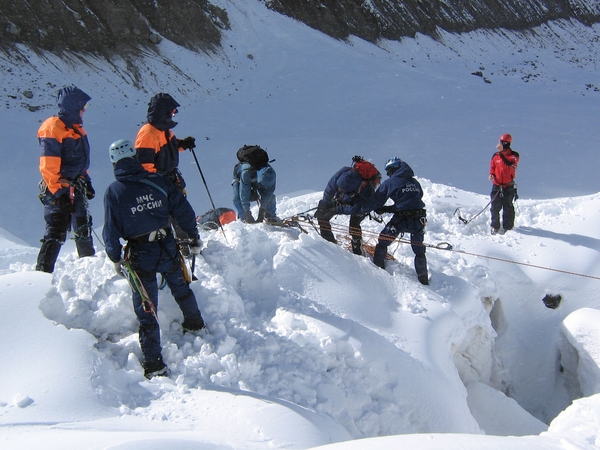 В наше время для спасательных работ после схода лавин для поиска пострадавших под  завалами, а также после землетрясений и других природных катастроф чаще всего применяются немецкие овчарки. Они лучше всего адаптируются в экстремальных погодных условиях.
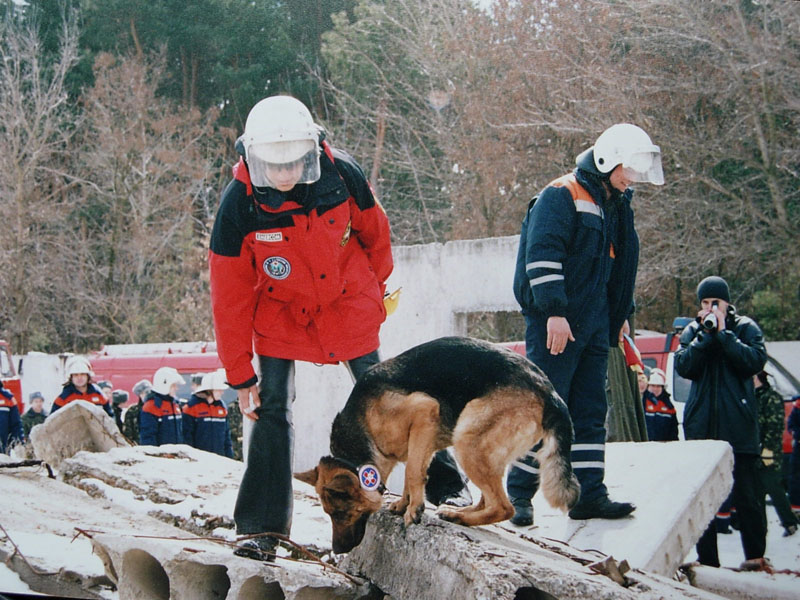 В спасении на водах используются ньюфаундленды, которые способны работать даже в условиях очень сильного шторма. Они прекрасно держатся на воде и понимают свое важное предназначение.
Сенбернары специализируются на спасении альпинистов и горнолыжников.
Ежедневно выступая по тревоге, спасатели не знают, с какими трудностями им придётся столкнуться.
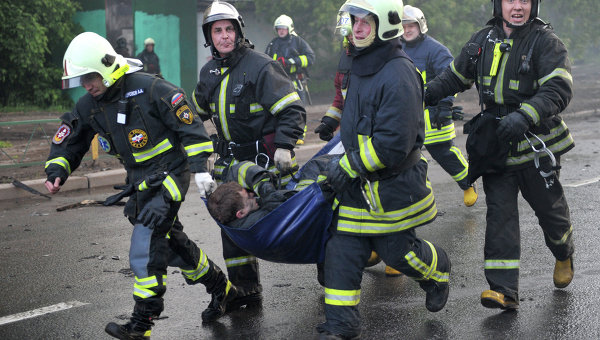 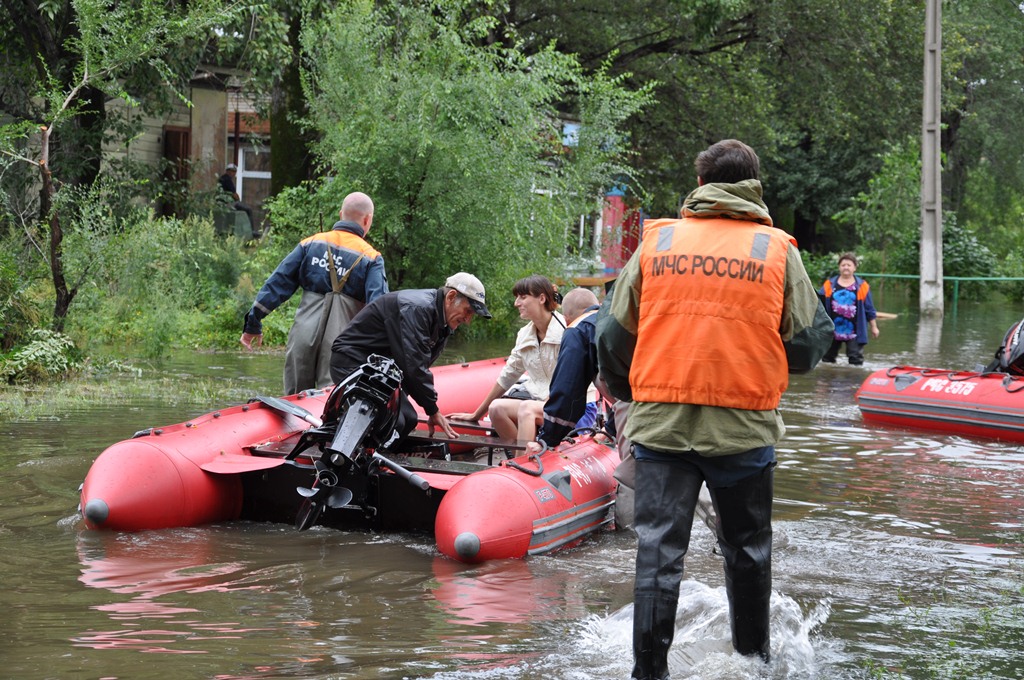 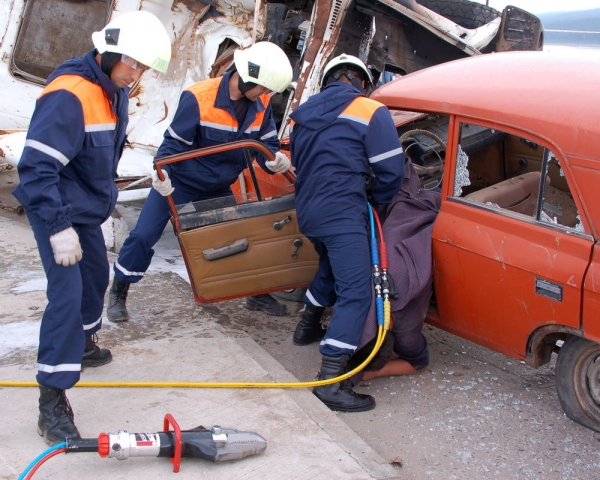 Опасна и трудна работа людей, избравших для себя профессию спасателя.
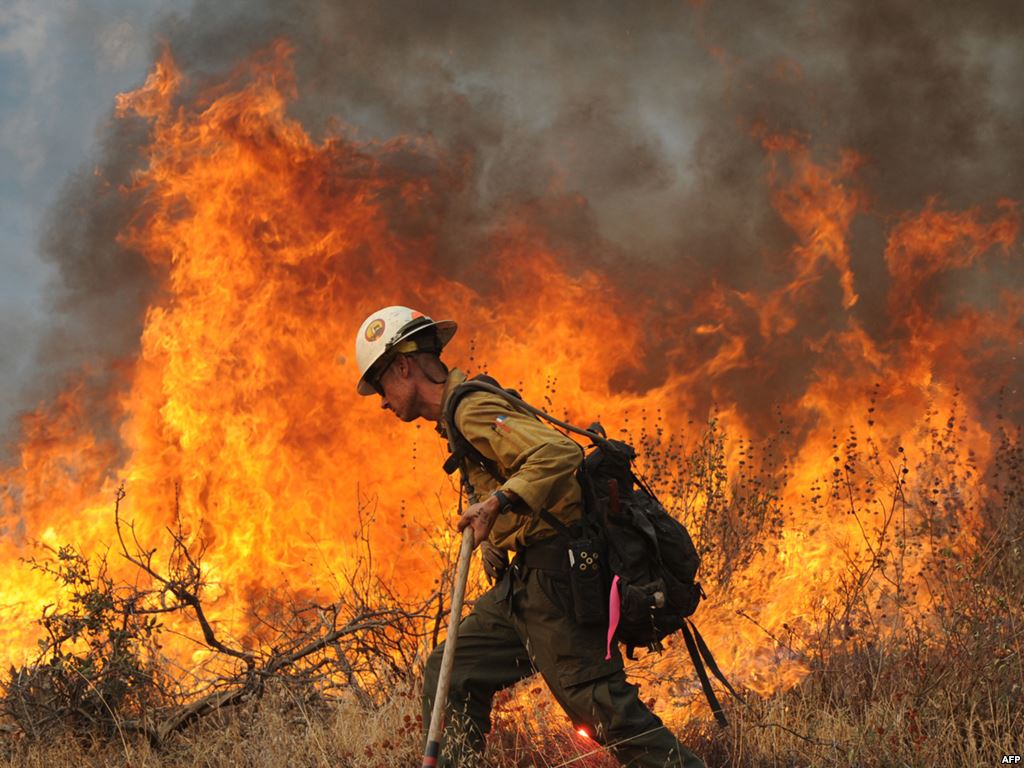 Спасти.., сохранить.., помочь.., защитить - вот основная задача их работы.
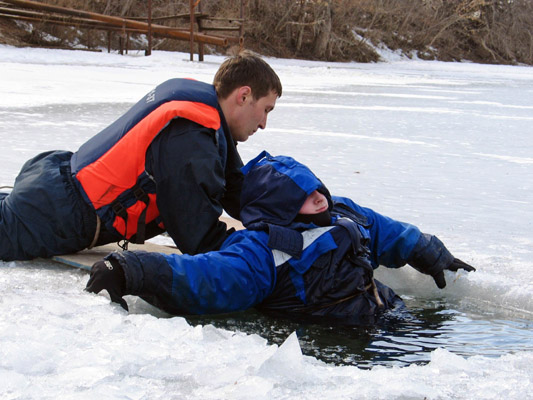 Всегда спешим на помощь